Kotihoidon Kotiutuskoordinaattori
Etelä-Pohjanmaan HVA
Ikäihmisten palvelut
Ikäkoti-hanke 2022-2023
Tilanne 11/2023
Kotiutuskoordinaattori 1/2
Kotiutuskoordinaattori malli levitettiin keskiseltä alueelta koko maakunnan alueella. Mallia sovellettiin eteläisellä ja pohjoisella alueella. Mallia muokataan kun koko maakunnan alueelle. Malli on toiminut
Mallissa on luotu kotiutusprosessi käyttäen yhden numeron periaatetta ammattilaisten ja sidosryhmien hyödyksi.
Mallin avulla saadaan myös kerrytettyä kotihoitoon reaaliaikaista kotihoidon asiakaspaikkatietoa.
Mallin avulla parannetaan asiakkaiden kotiutumisprosessia ja palveluihin pääsyä sekä lisäämme suunnitelmallisuutta.
Mallin avulla varmistetaan asiakaspaikkatietojen saumaton siirtyminen eri palveluiden välillä.
Kotiutuskoordinaattori, muuta 2/2
Kotiutuskoordinaattori toimii ns. asiantuntijatehtävässä. 
On tärkeää turvata mallin toimivuus myös ennakoimattomissa poissaoloissa. Sijaisten perehdyttäminen toimenkuvaan on tärkeää.
Yhteistyö kotihoidon yhteyshenkilön, kotiutumisen tuen tiimin sekä kotiutushoitajien kanssa on tärkeää. Ennalta sovitut ja säännölliset palaverit ovat tärkeitä jotta kotihoidon asiakaspaikkatiedot ovat kotiutuskoordinaattorilla ajankohtaiset.
Hyväksi on havaittu tiivis (päivittäin) yhteydenpito kotiutuskoordinaattorin, kotiutumisen tuen tiimin sekä kotihoidon yhteyshenkilön välillä.
KOTIUTUSKOORDINAATTORI 
KESKITETTY KOTIUTUSTEN VASTAANOTTO 
Eteläinen, keskinen ja pohjoinen alueella
Pohjoinen
Keskinen Kotiutuskoor-dinaattori
Pohjoinen Kotiutuskoor-dinaattori
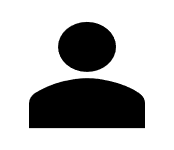 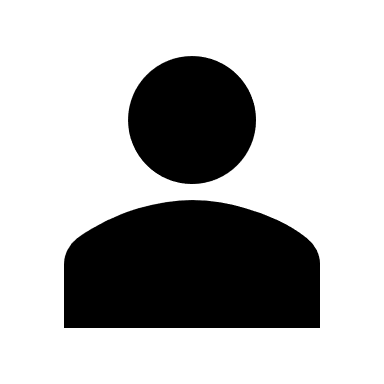 Eteläinen
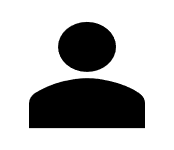 Alueella ei ole vielä toimintaa
Keskinen
Eteläinen
Kotiutuskoor-dinaattori
Kotiutuskoordinaattori toiminta
Myönnetyt  palvelut
Asiakas, läheinen tai viranomainen ottaa yhteyttä
Kotiutumisen tuen  yksikkö.
Asiakasohjausyksikkö
Neuvonta ja ohjaus
Palvelutarpeen arviointi
Sidosryhmät. 
Jo palveluiden piirissä olevan asiakkaan kotiuttaminen
Kotiutuskoordinaattorit
Keskitetty kotiutus 
kotiutuskoordinaattorin kautta ohjautuvat asiakkaat
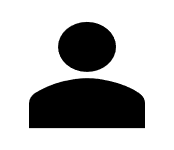 Kotiutumisen tuen tiimi
Kotihoito
KOTIHOITOON SUORAAN KOTIUTUVIEN ASIAKASPROSESSIT
Asiakas-ohjaus
Asiakasohjaus on myöntänyt asiakkaalle palveluita
Kotiutus-
koor-
dinaattori
Asiakastiedonvastaanotto, tiedon käsittely . Asiakkaan siirto oikeaan tiimiin (kotiutumisen tuen tiimiin tai kotihoitoon ennalta määriteltyjen asiakaspolkujen mukaisesti. 
Reaaliaikainen asiakaspaikka tilannetieto syntyy.
Kotiutumisen tuen
 tiimi
Sote-tiken kautta tuleva vanha kotihoidon asiakasAsiakkaalla on muuttunut palveluntarve. Yhteydenoton paikka riippuu vuorokaudenajasta ja päivästä.
Asiakastieto vastaanotetaan ja aloitetaan palvelut sekä arviointijakso
Kotihoito
Sote-tiken kautta tuleva vanha kotihoidon asiakasAsiakkaalla on muuttunut palveluntarve.
Yhteydenoton paikka riippuu vuorokaudenajasta ja päivästä.
Asiakkaalla jatkuu säännöllinen kotihoito. Jatkuva palvelutarpeen arviointi
Asiakastieto vastaanotetaan ja aloitetaan palvelut.
Jatkuva palvelutarpeen arviointi
Pärjää tukipalvelujen turvin tai palveluntarve loppuu
hArviointijakson perusteella  asiakas pärjää tukipalveluiden avulla tai ilman palveluta itsenäisesti tai läheisten turvin. Tarvittaessa uusi yhteydenotto jos palveluntarpeessa ilmenee muutoksia.
Sote-tike
Kotiutuskoordinaattori ja tiedonsiirto
Keskisellä alueella asiakasohjauksen ja kotiutuskoordinaattorin välillä tieto siirtyy SBM ohjelman kautta ja siitä edelleen kotiutuskoordinaattorilta kotiutumisen tuen tiimiin.
Eteläisellä ja pohjoisella alueella tieto siirtyy esim. turvasähköpostilla, puhelimella ja viestipiikillä kunnes SBM ohjelma laajennetaan käyttöön.
Osastoilta kotiutettaessa kotiutushoitaja ja kotiutuskoordinattori käyttävät keskenään erillistä kotiutuskaavaketta. Kotiutushoitaja on ennen puhelua selvittänyt vastaukset kysymyksiin esim. toimintakyvystä, apuväline asioita ym.
SBM ETENEMISEN KUVAUSTilanne 23.10.2023
aloitettu
suunnitteilla
Ei vielä ajankohtainen
Keskinen
Eteläinen
Pohjoinen